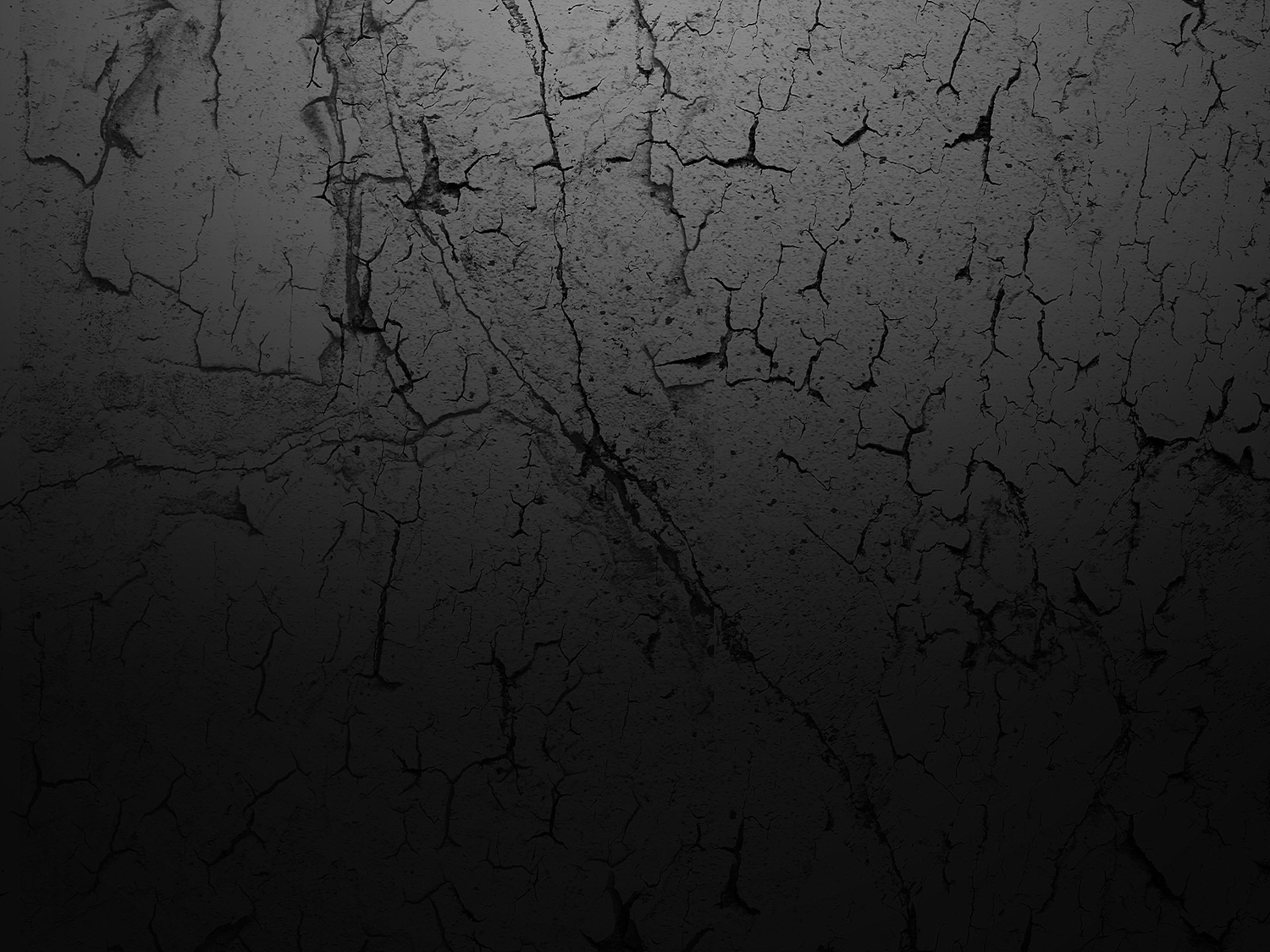 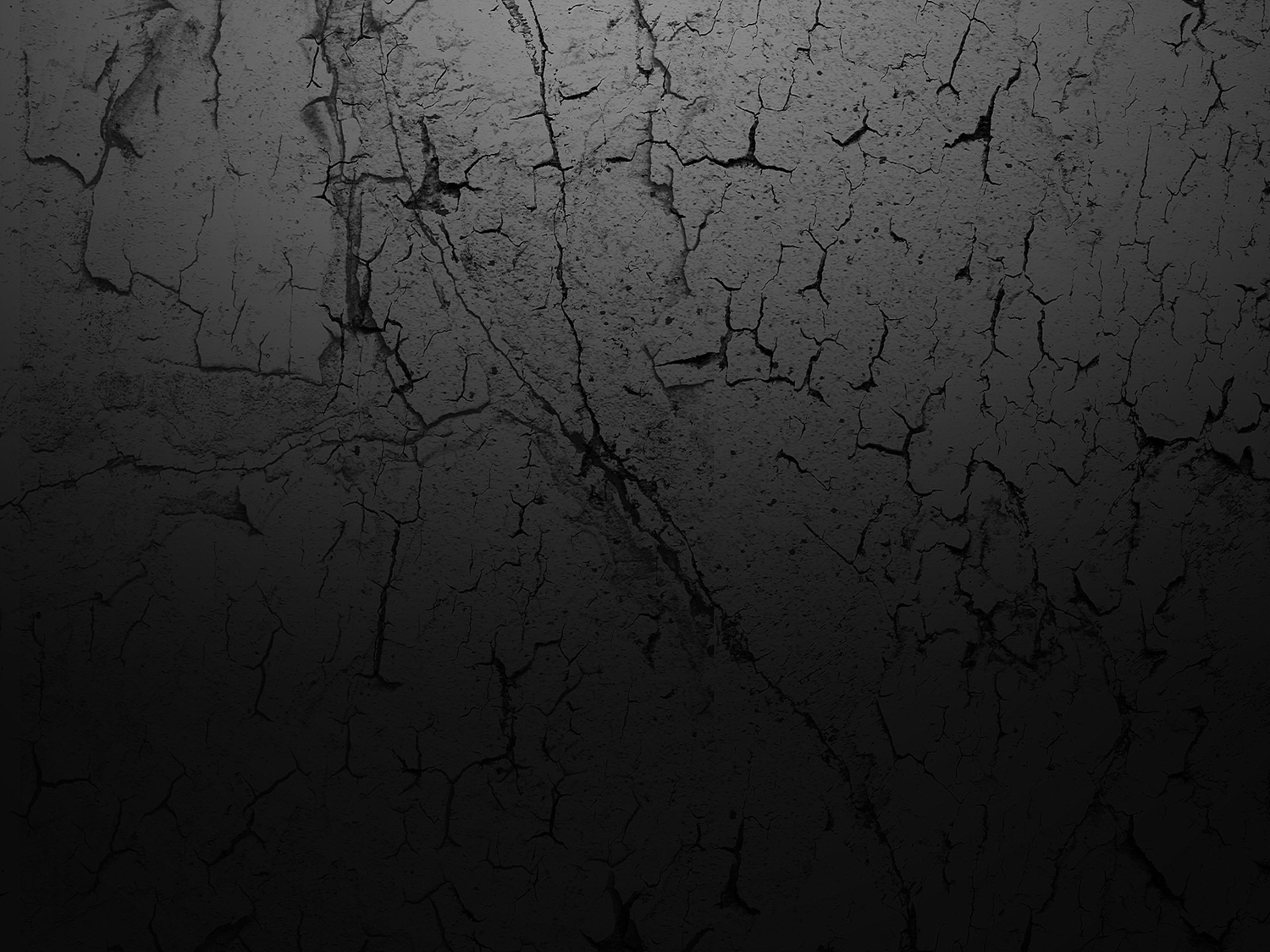 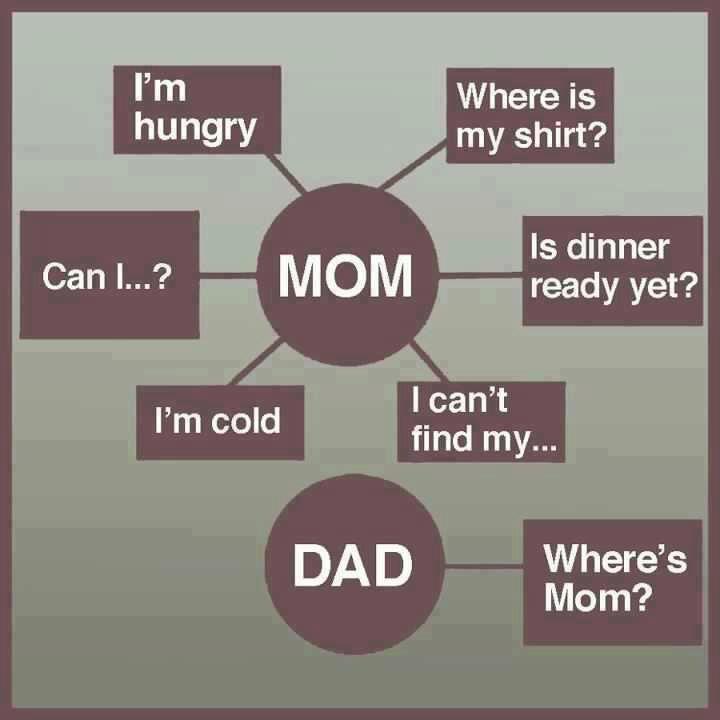 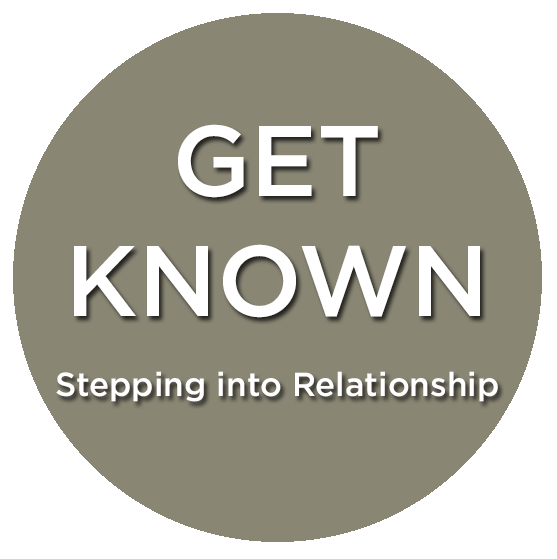 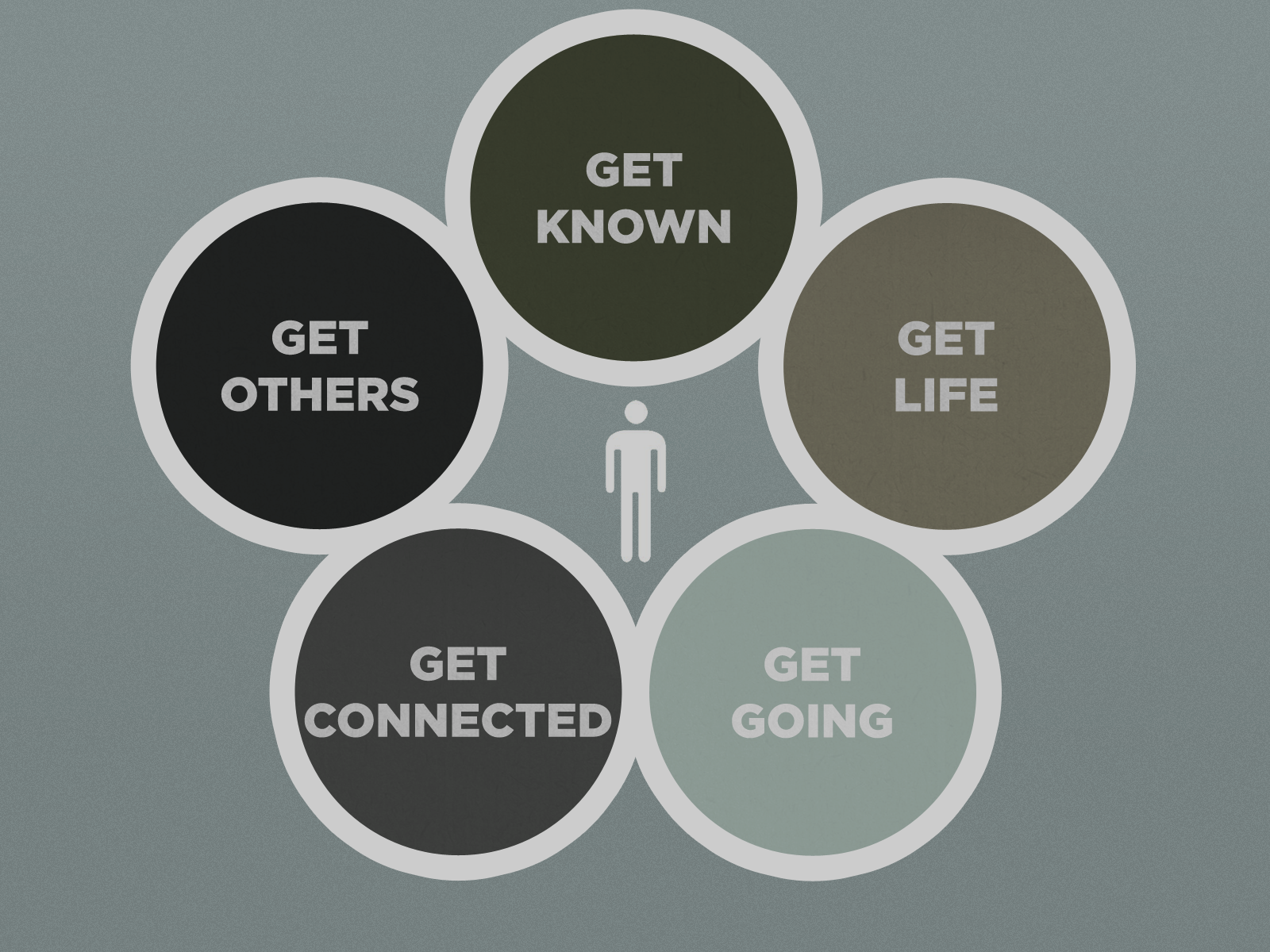 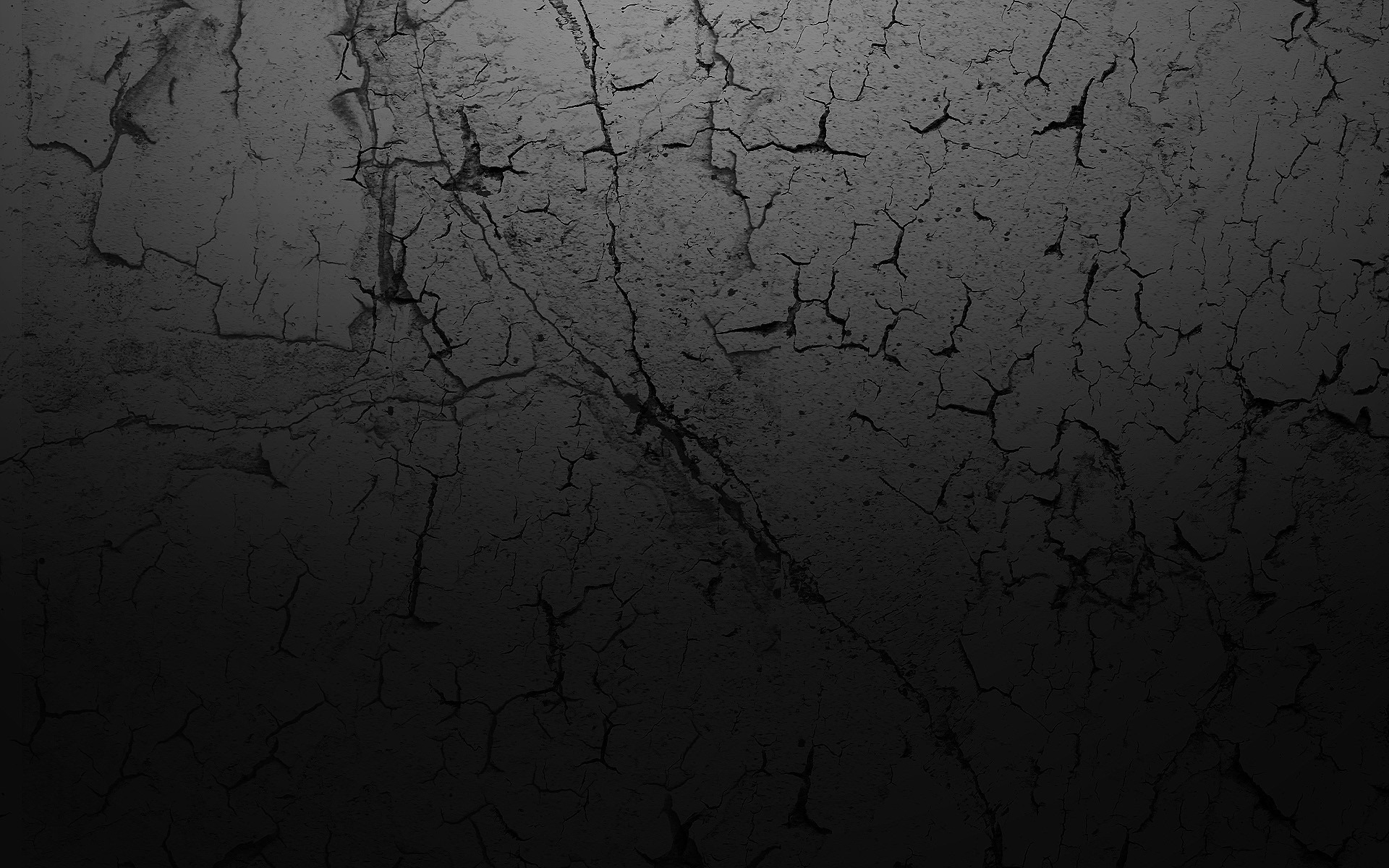 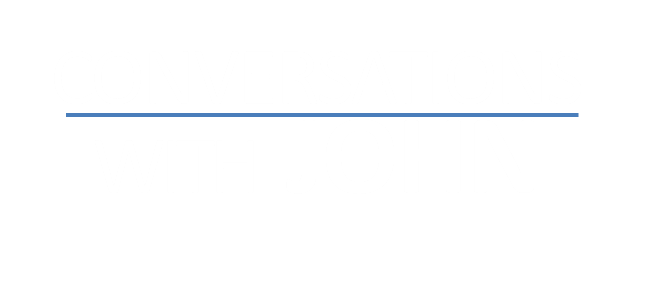 That’s None of Your Business!
JOHN 21:18-25
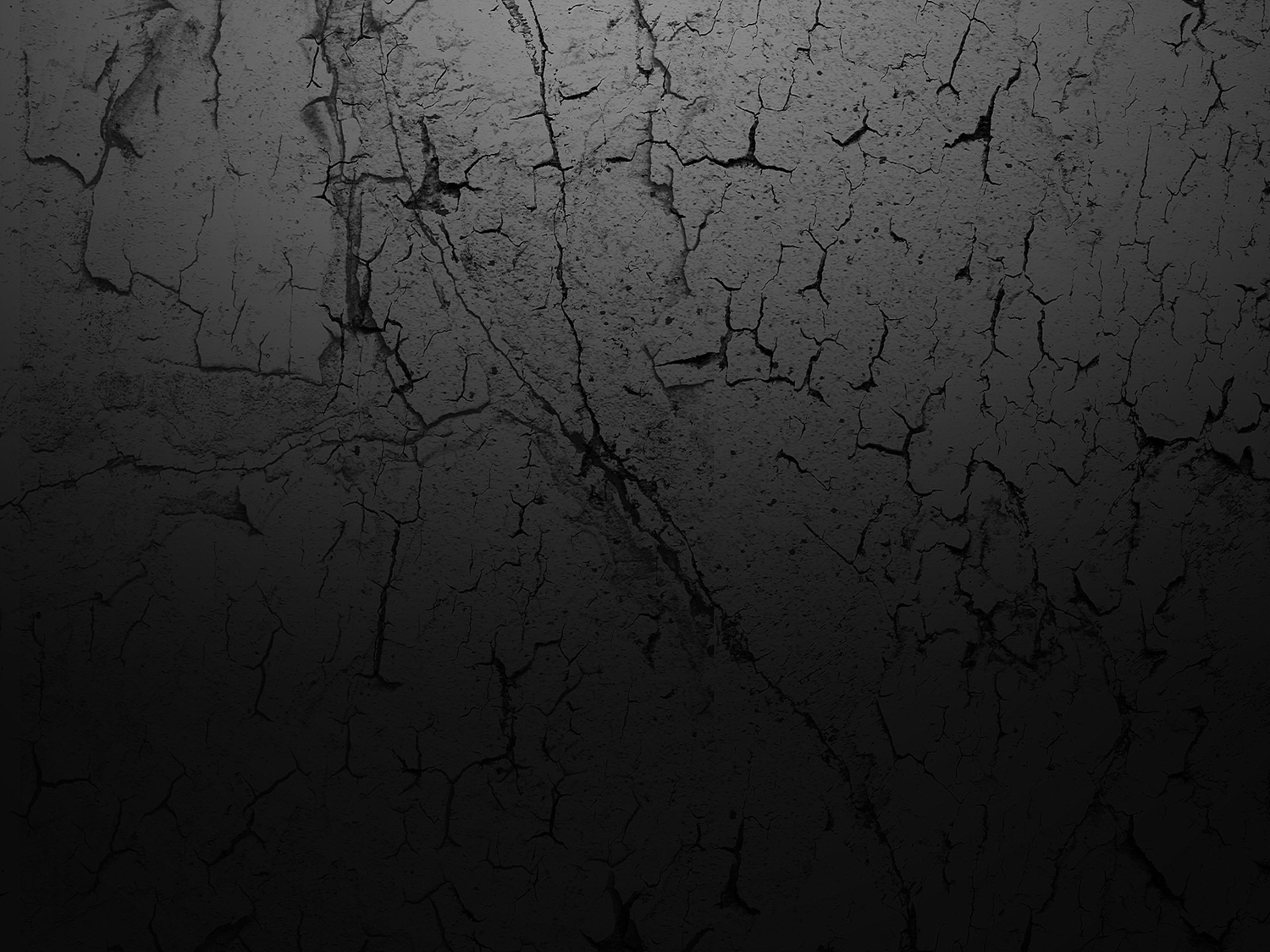 The “That Isn’t Fair!”  
  Distraction
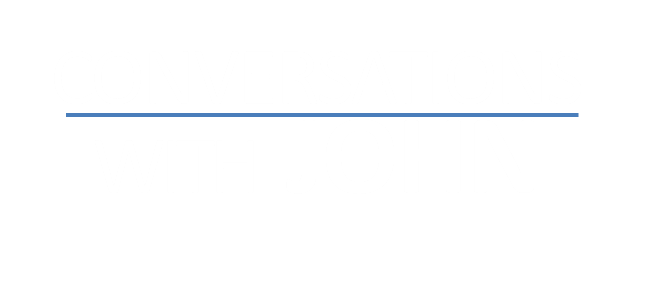 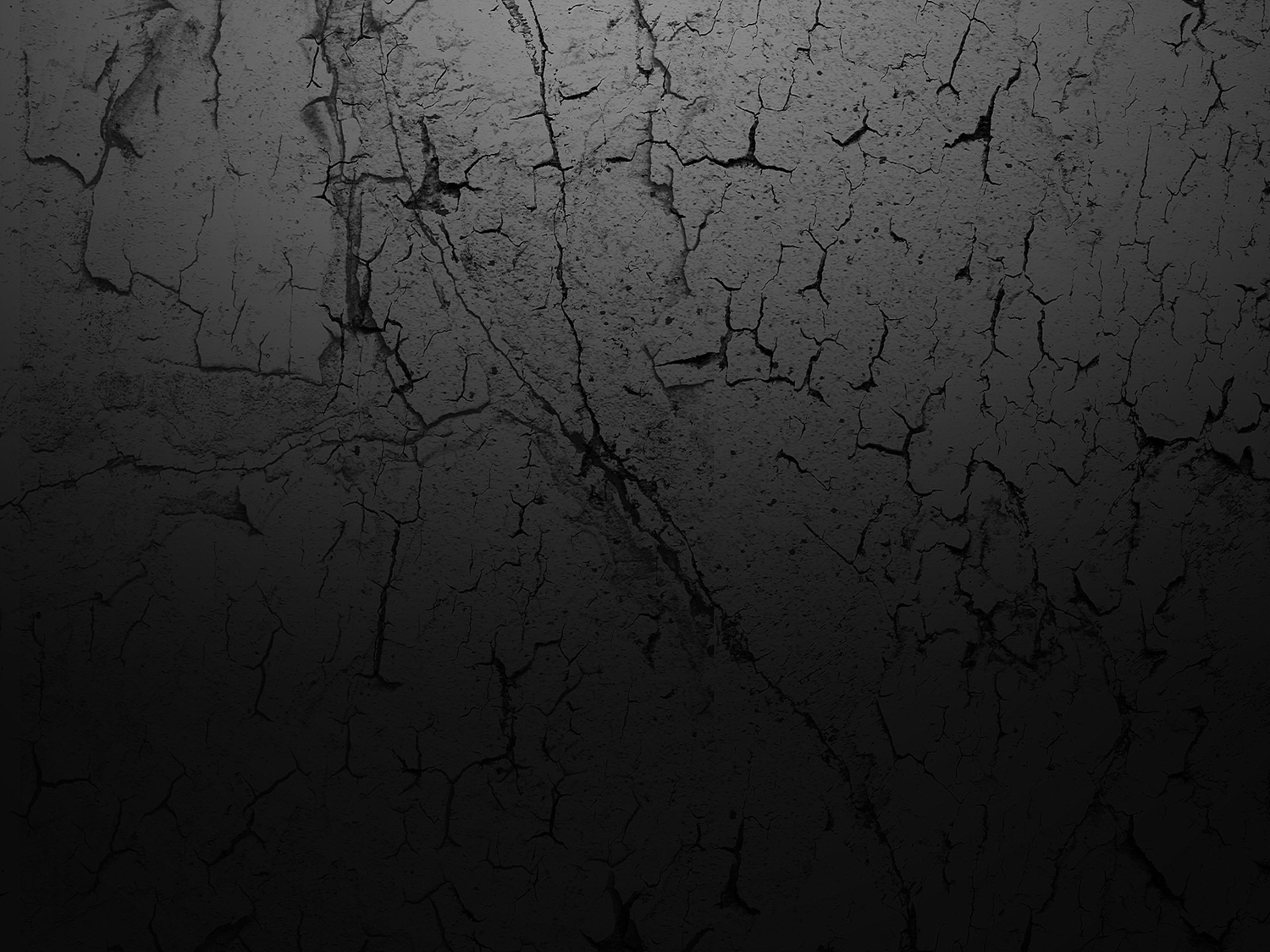 Matthew 5:38-48
38 “You have heard that it was said, ‘Eye for eye, and tooth for tooth.’ 39 But I tell you, do not resist an evil person. If anyone slaps you on the right cheek, turn to them the other cheek also. 40 And if anyone wants to sue you and take your shirt, hand over your coat as well. 41 If anyone forces you to go one mile, go with them two miles. 42 Give to the one who asks you, and do not turn away from the one who wants to borrow from you.
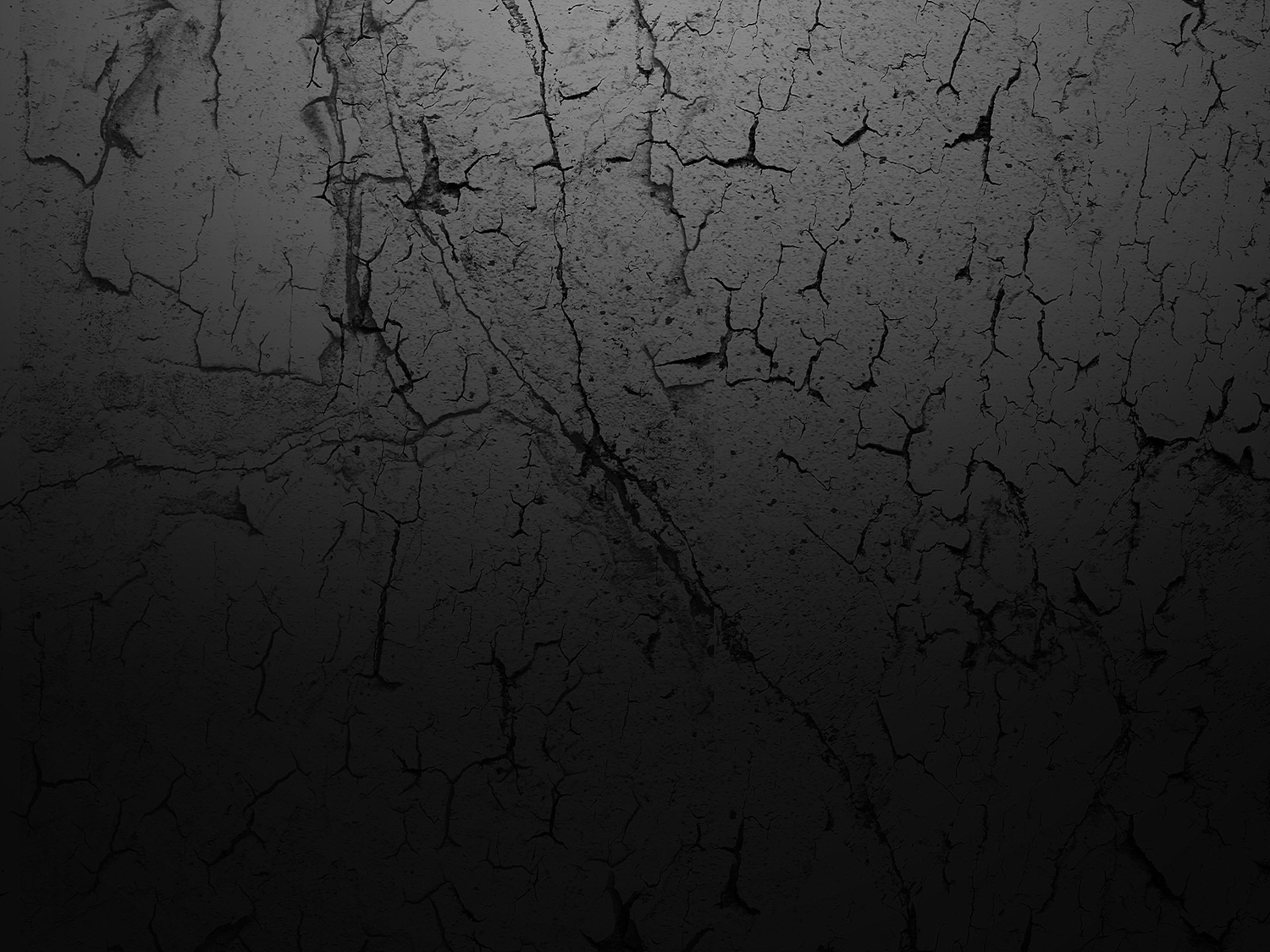 Matthew 5:38-48
43 “You have heard that it was said, ‘Love your neighbor and hate your enemy.’ 44 But I tell you, love your enemies and pray for those who persecute you… 46 If you love those who love you, what reward will you get? Are not even the tax collectors doing that? 47 And if you greet only your own people, what are you doing more than others? Do not even pagans do that? 48 Be perfect, therefore, as your heavenly Father is perfect.
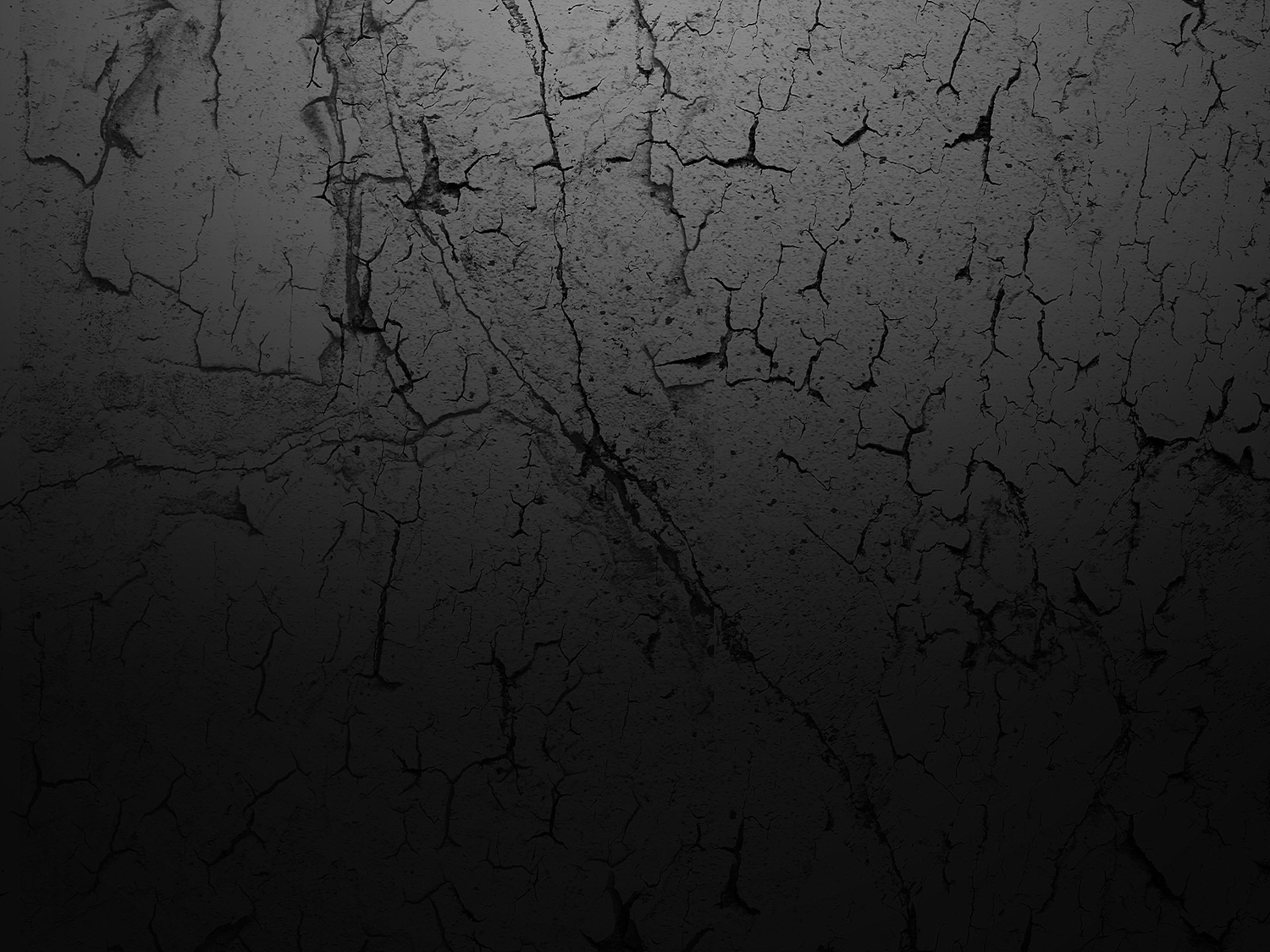 The   Competition
  Distraction
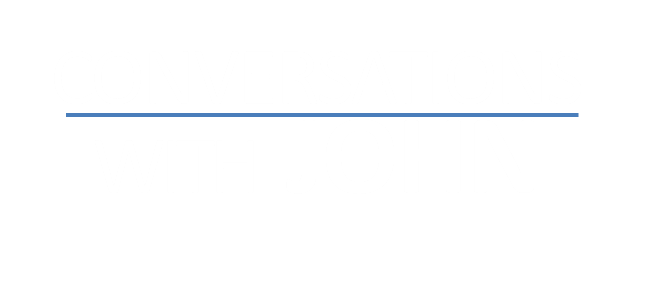 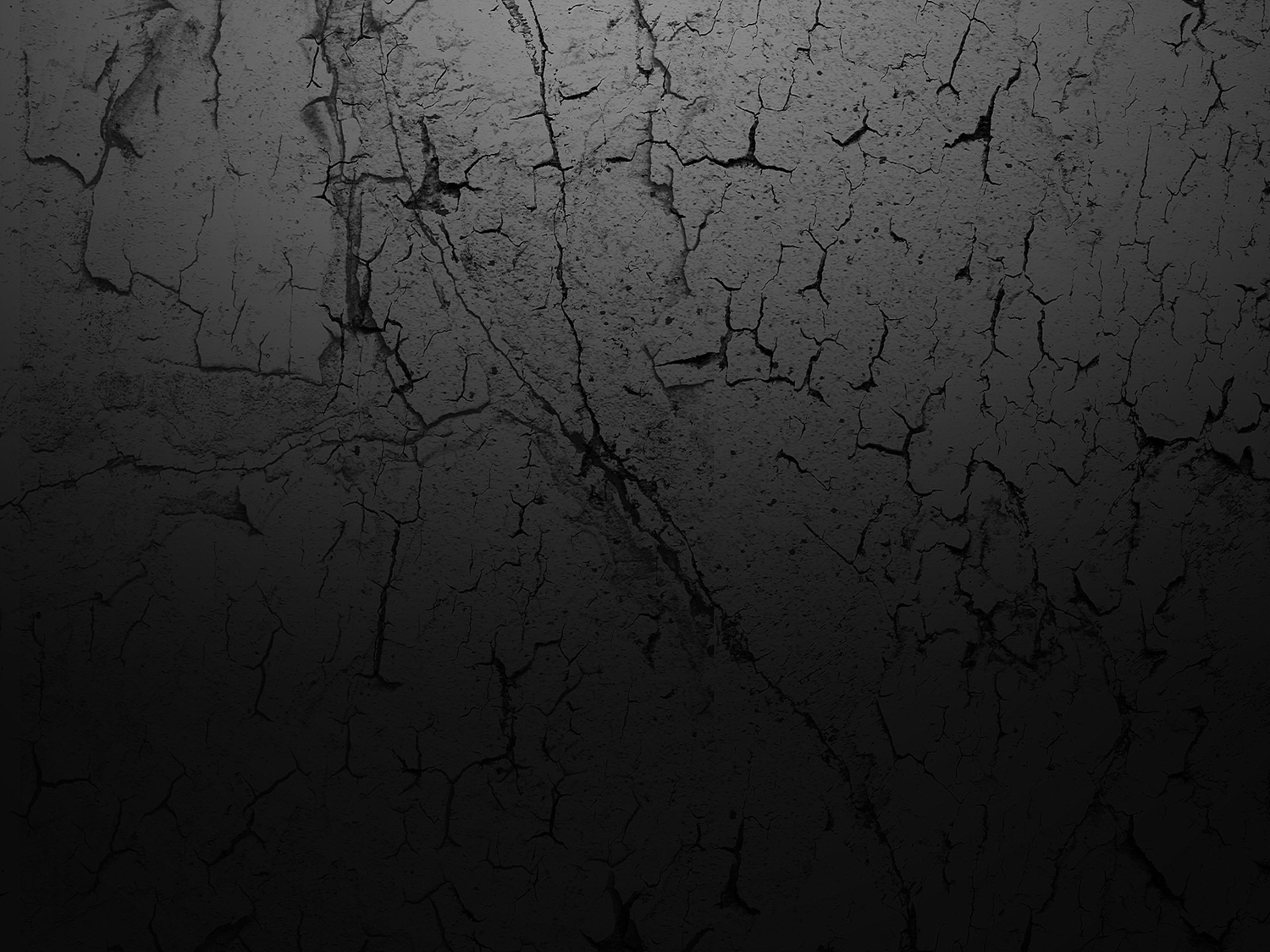 Mark 10:35-45
35 Then James and John, the sons of Zebedee, came to him. “Teacher,” they said, “we want you to do for us whatever we ask.” 36 “What do you want me to do for you?” he asked. 37 They replied, “Let one of us sit at your right and the other at your left in your glory.” 38 “You don’t know what you are asking,” Jesus said. “Can you drink the cup I drink or be baptized with the baptism I am baptized with?”
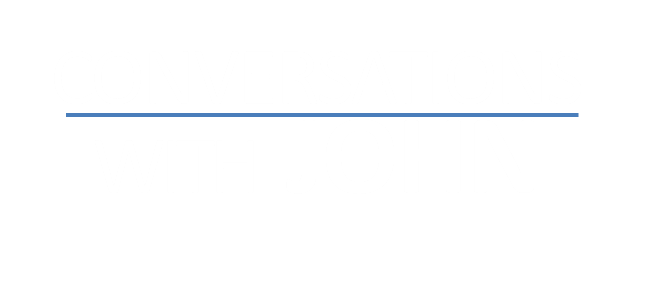 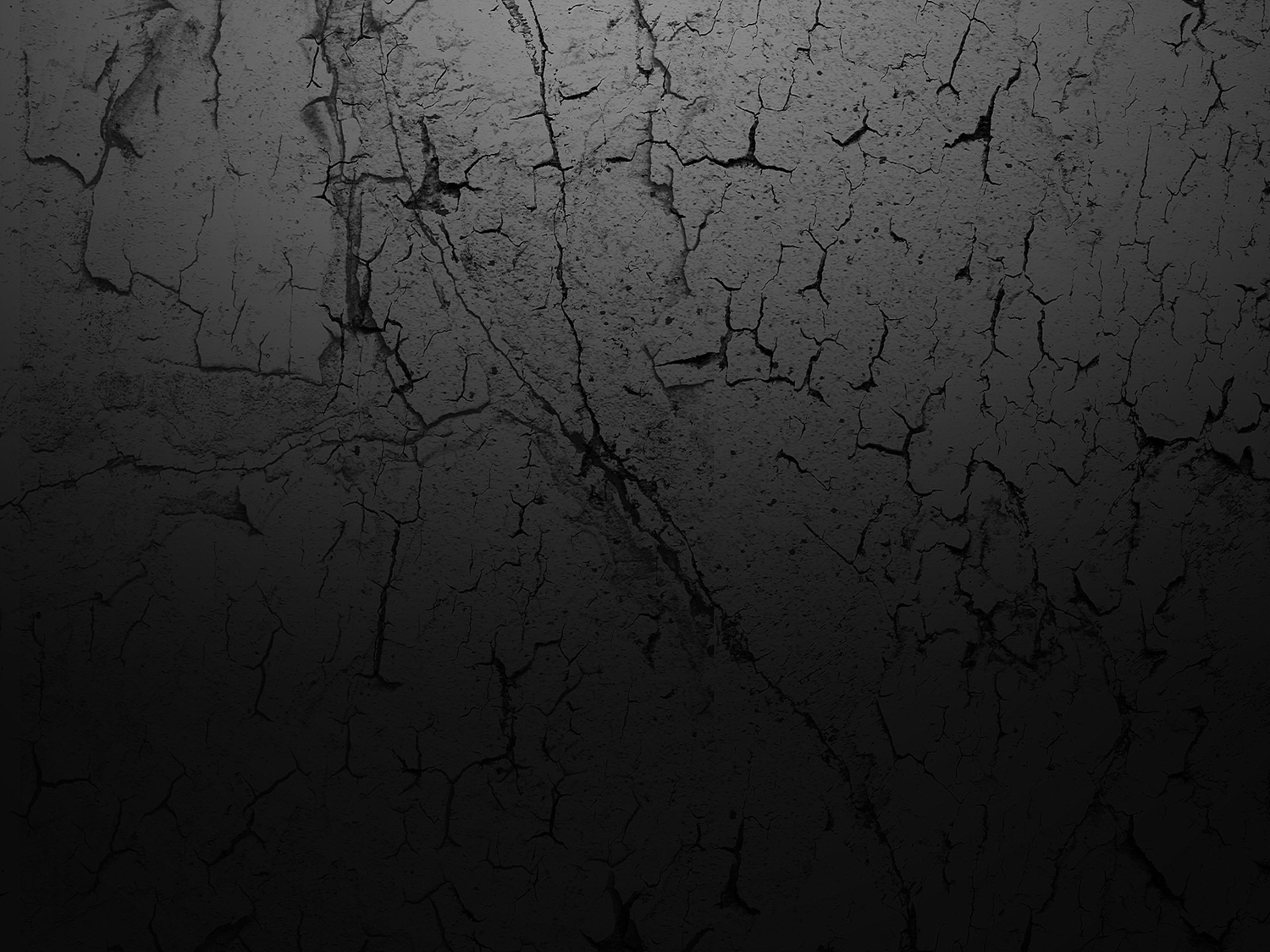 Mark 10:35-45
39 “We can,” they answered. Jesus said to them, “You will drink the cup I drink and be baptized with the baptism I am baptized with, 40 but to sit at my right or left is not for me to grant. These places belong to those for whom they have been prepared.” 41 When the ten heard about this, they became indignant with James and John.
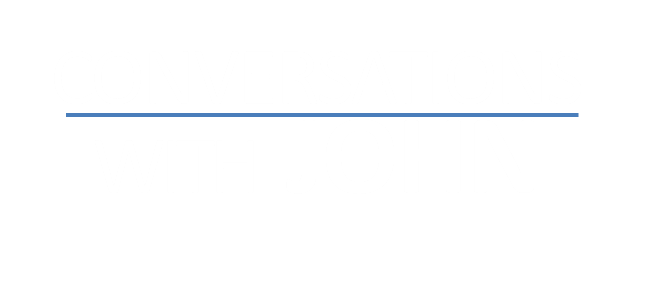 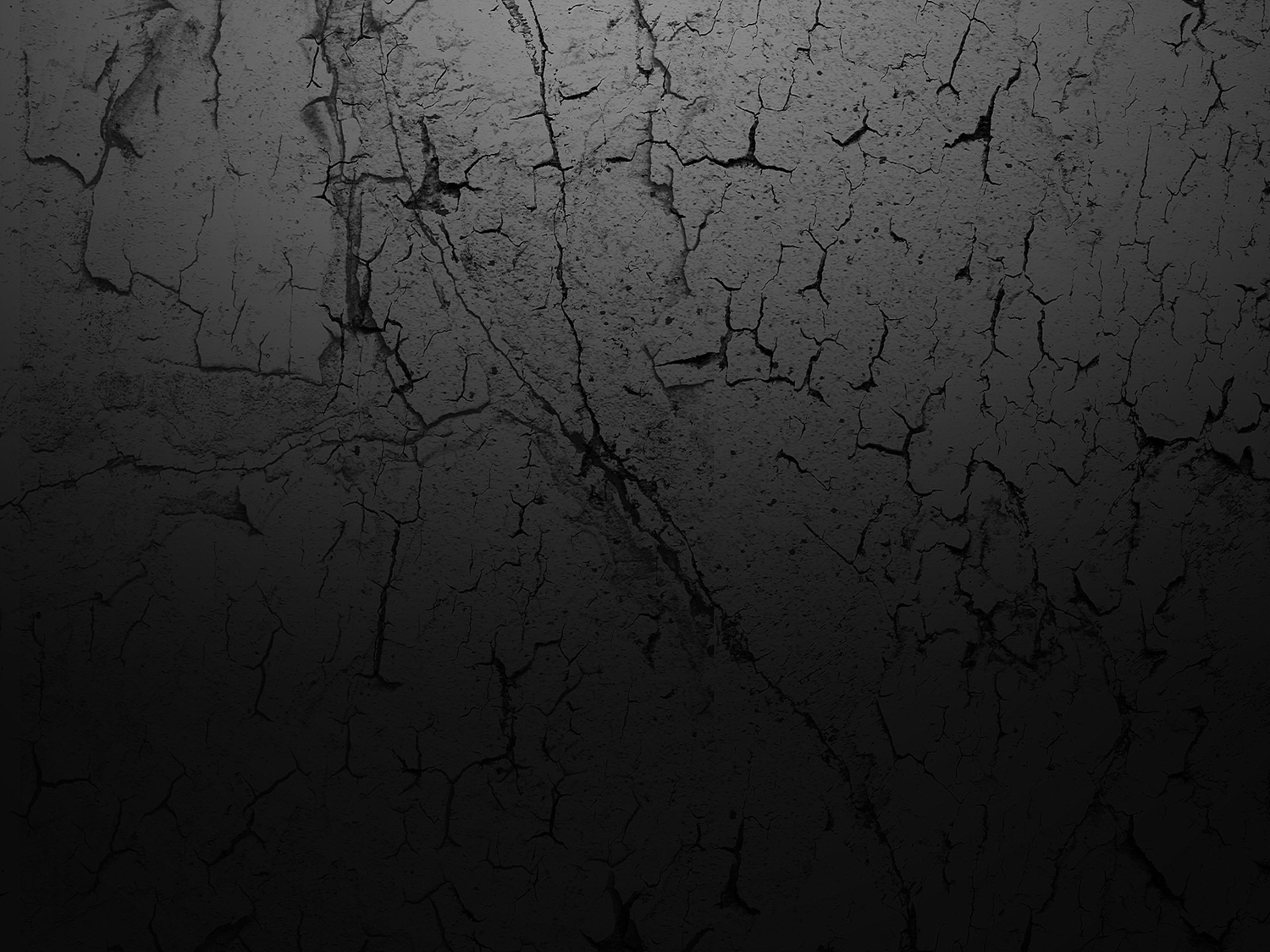 Mark 10:35-45
42 Jesus called them together and said, “You know that those who are regarded as rulers of the Gentiles lord it over them, and their high officials exercise authority over them. 43 Not so with you. Instead, whoever wants to become great among you must be your servant, 44 and whoever wants to be first must be slave of all. 45 For even the Son of Man did not come to be served, but to serve, and to give his life as a ransom for many.”
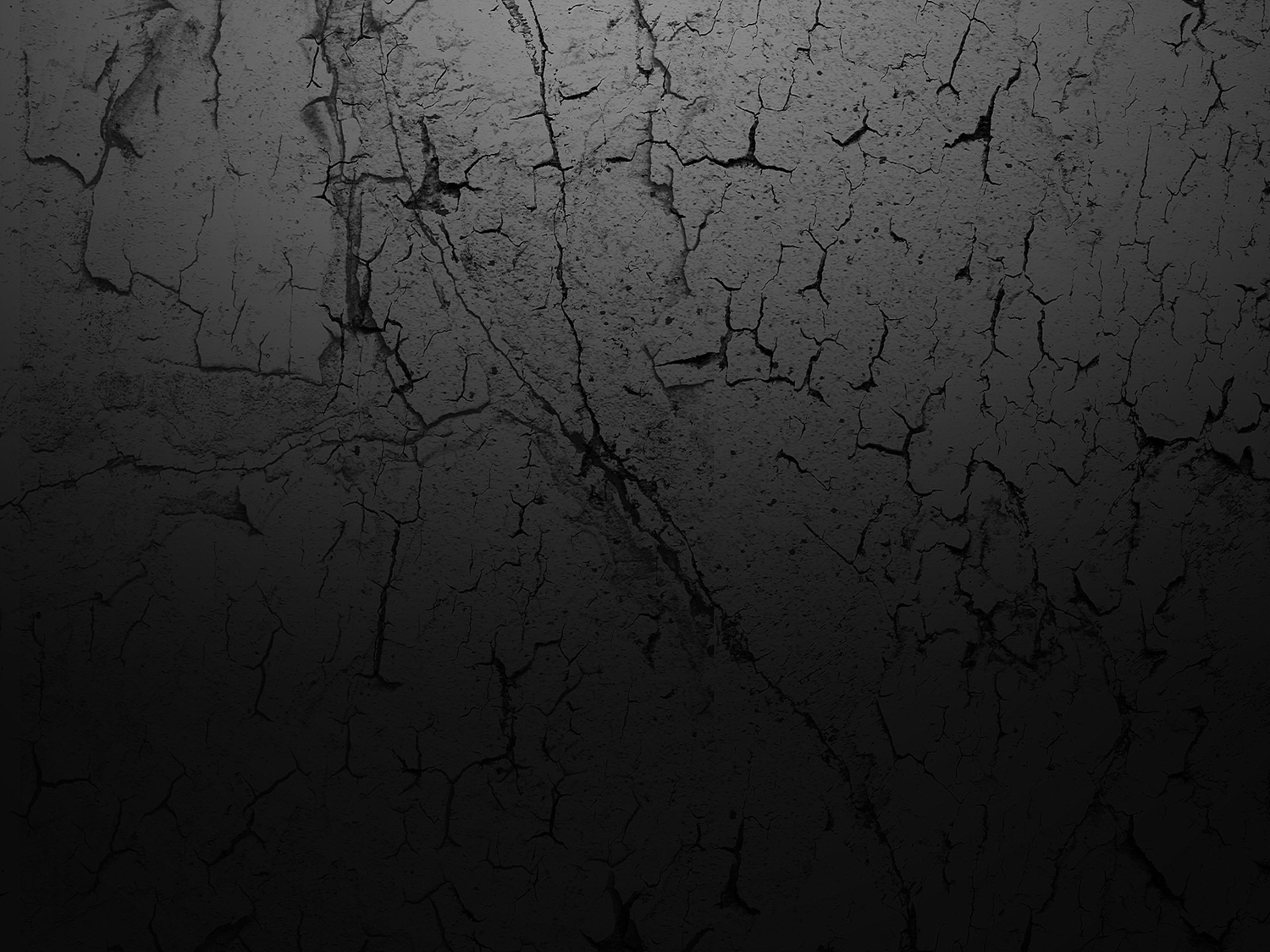 The   Fear of Man
  Distraction
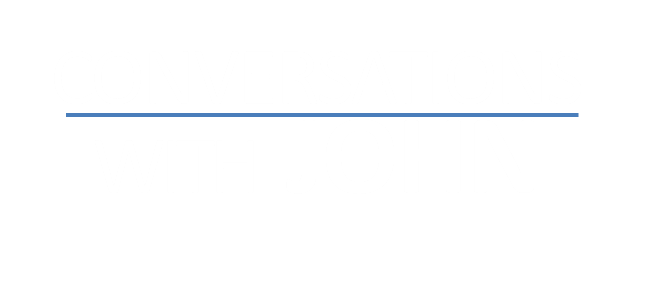 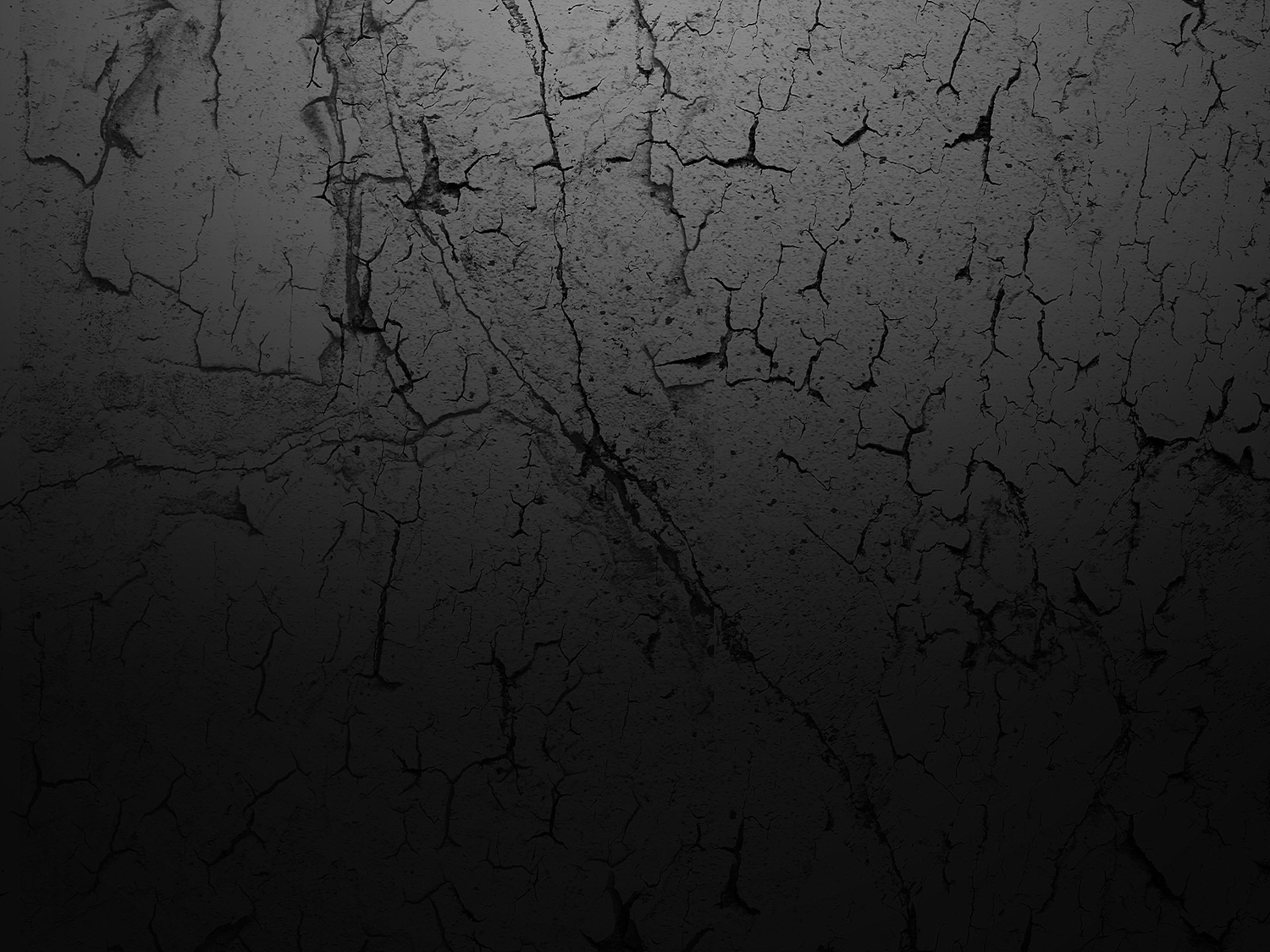 Proverbs 29:25 (The Message)
The fear of human opinion disables;    trusting in God protects you from that.

Matthew 10:32-33
32 “Whoever acknowledges me before others, I will also acknowledge before my Father in heaven. 33 But whoever disowns me before others, I will disown before my Father in heaven.
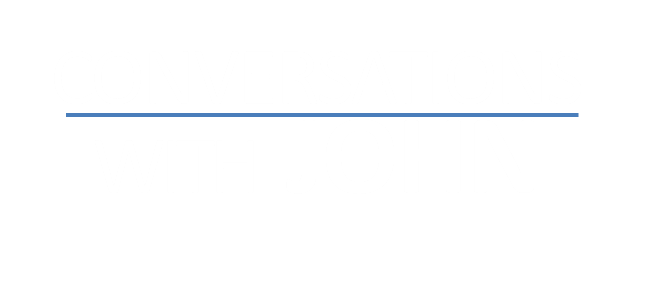 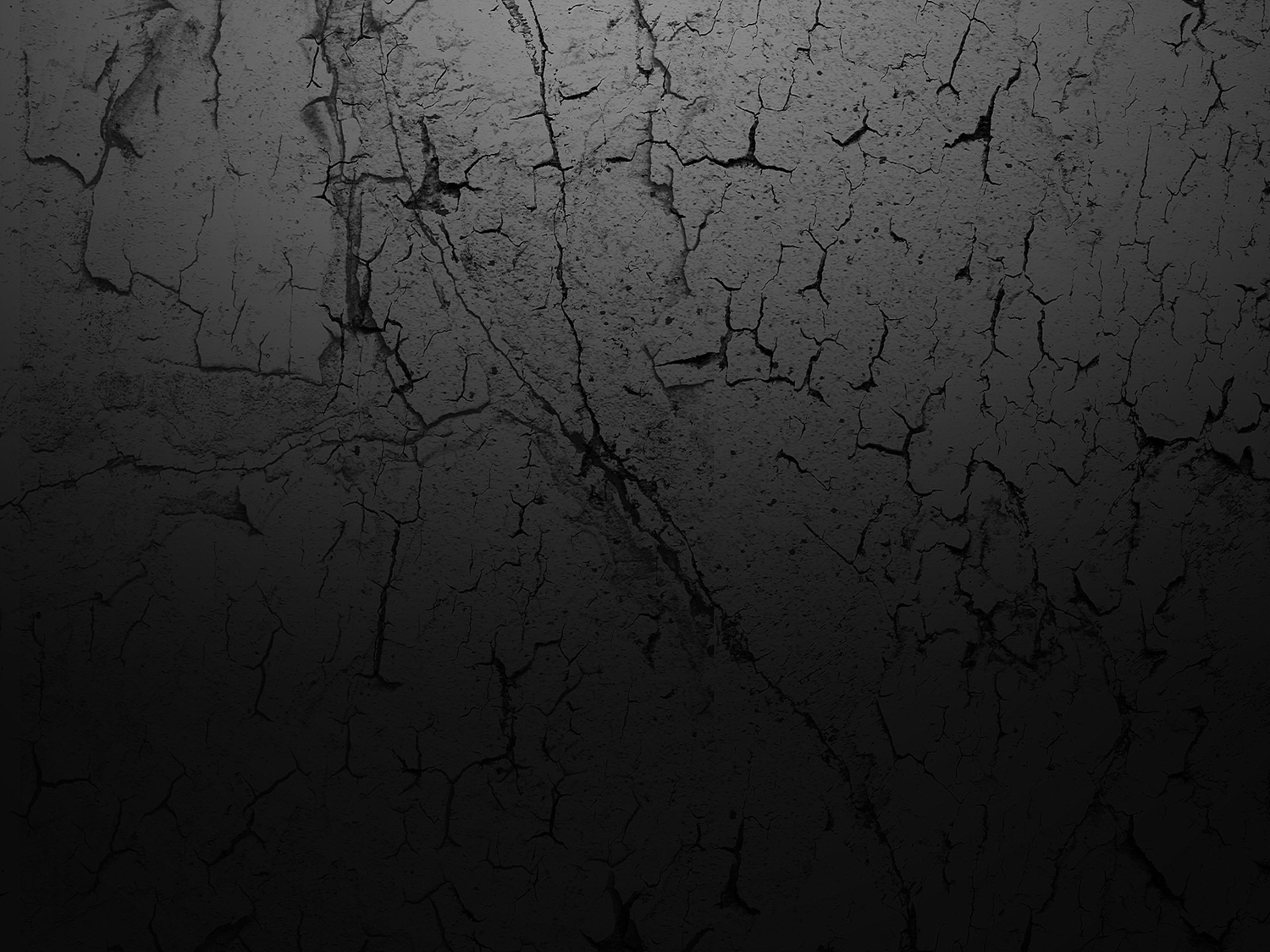 The “I Will, Only If They…”
 Distraction
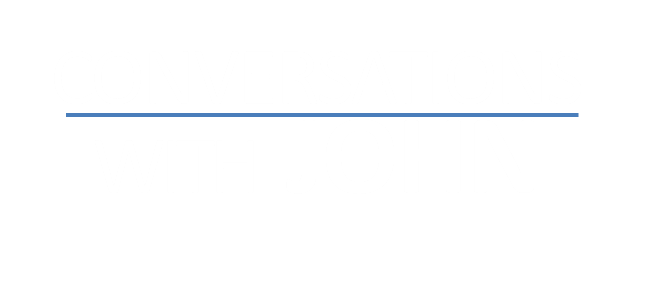 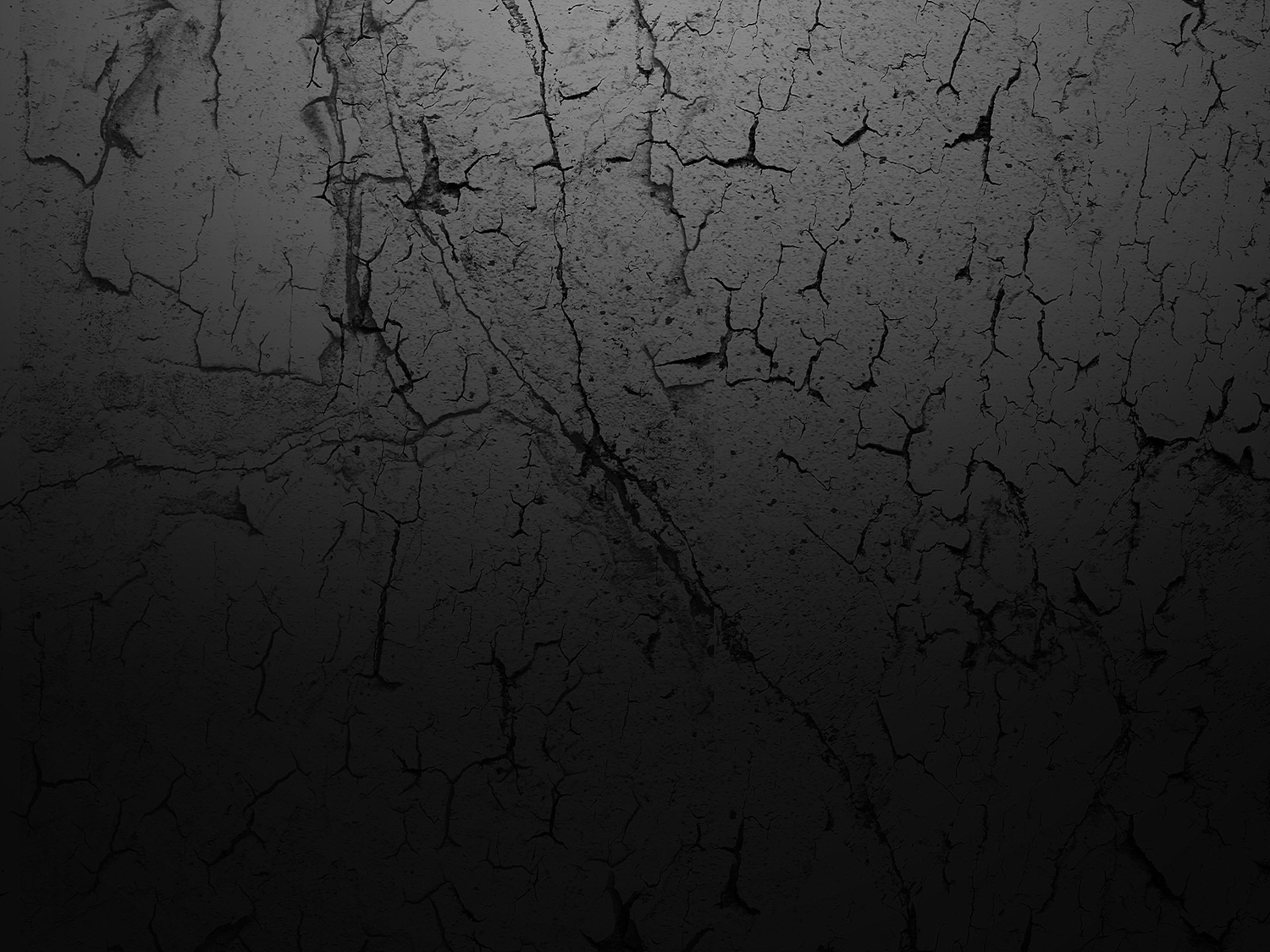 Colossians 3:23-24 
23 Whatever you do, work at it with all your heart, as working for the Lord, not for human masters, 24 since you know that you will receive an inheritance from the Lord as a reward. It is the Lord Christ you are serving.
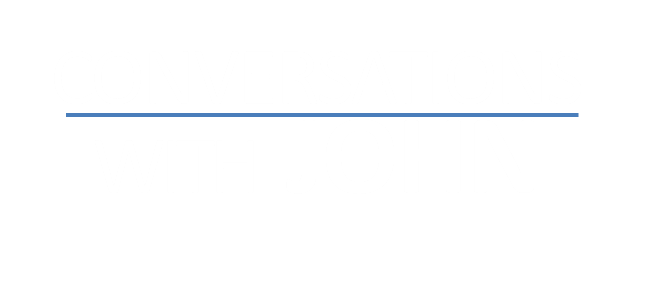 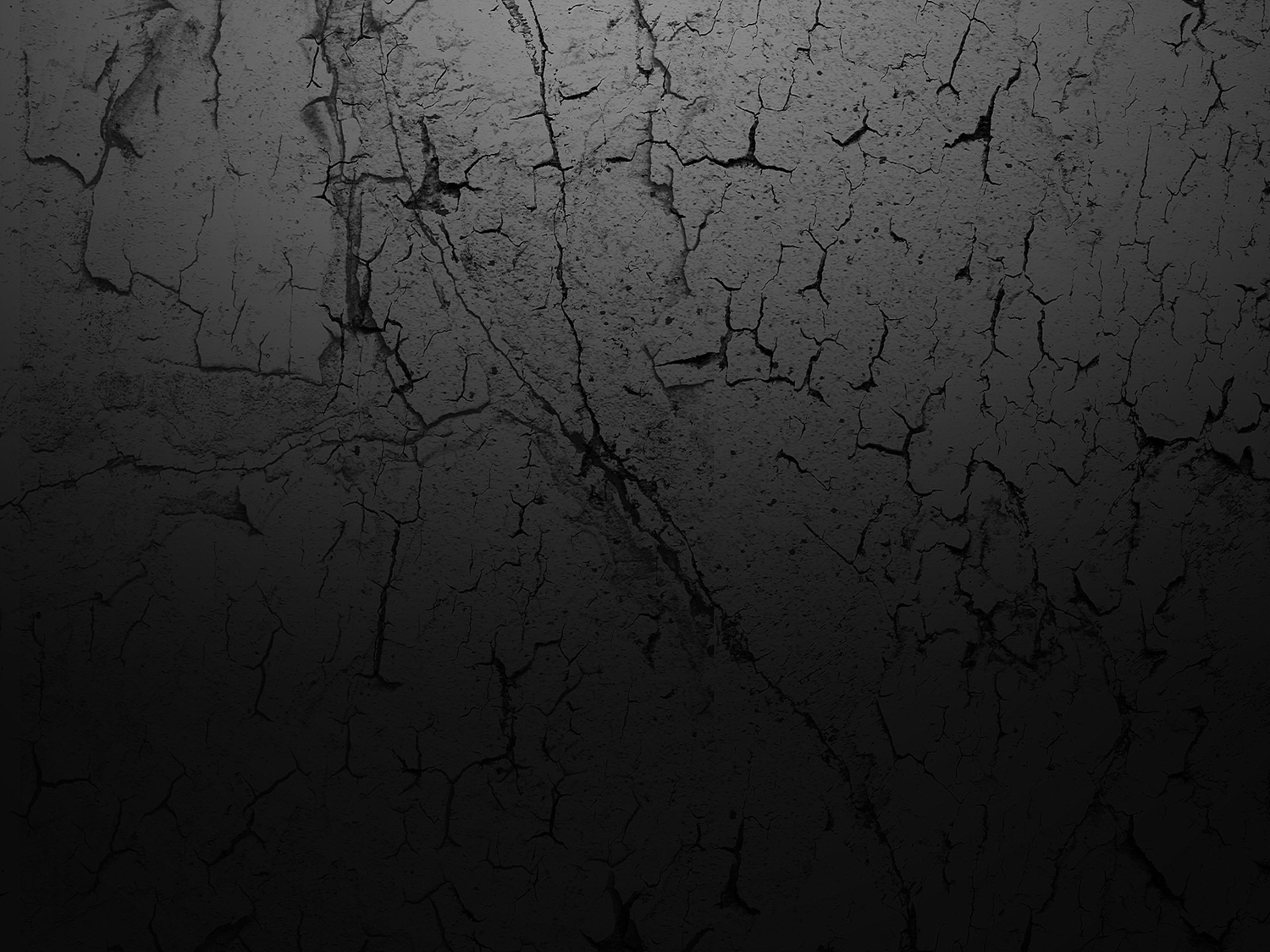 Ephesians 5:22-28
22 Wives, submit yourselves to your own husbands as you do to the Lord… 24 Now as the church submits to Christ, so also wives should submit to their husbands in everything. 25 Husbands, love your wives, just as Christ loved the church and gave himself up for her … 28 In this same way, husbands ought to love their wives as their own bodies. He who loves his wife loves himself.
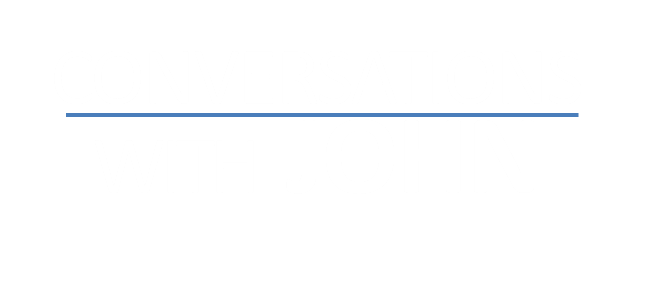 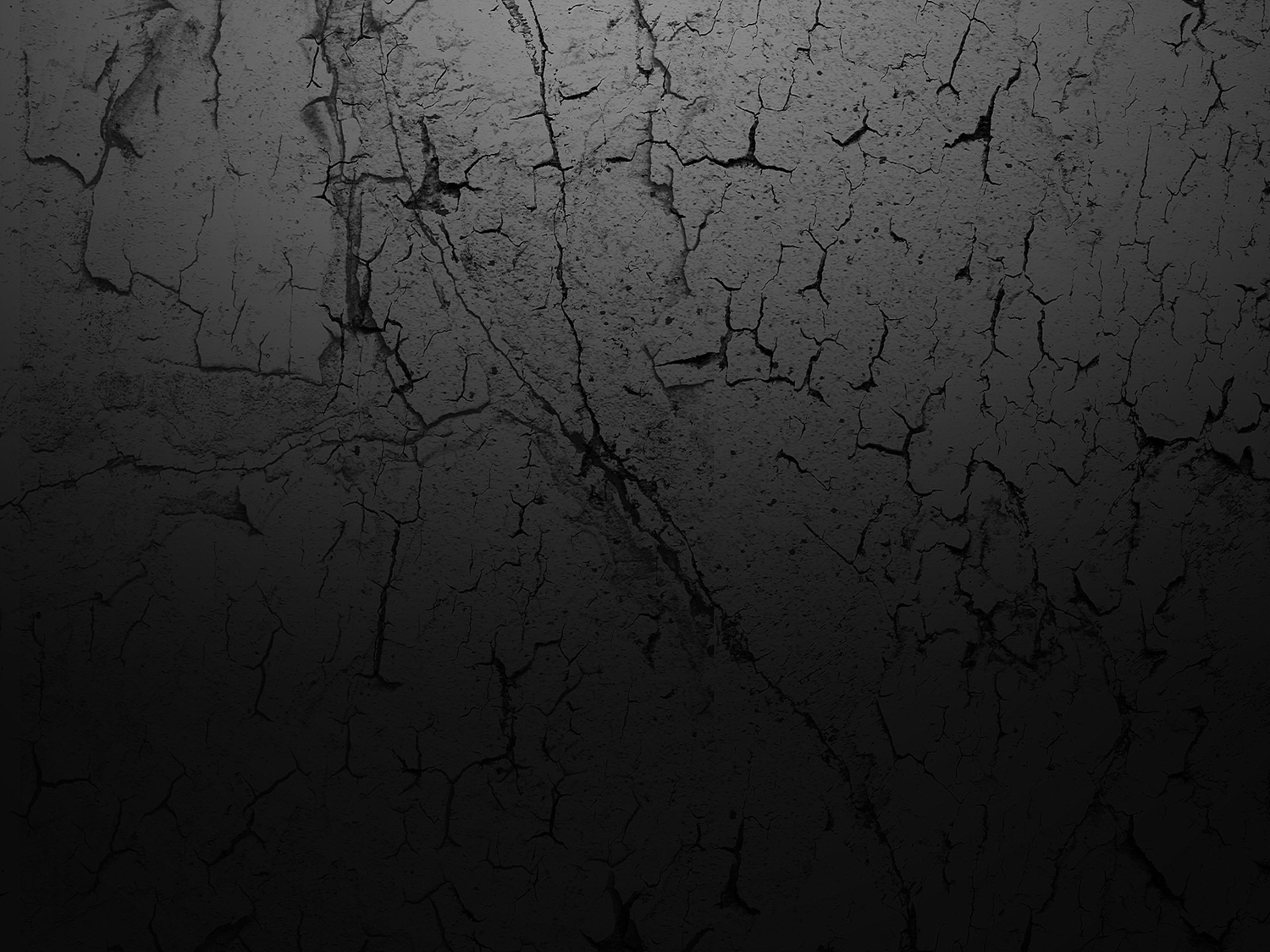 Romans 12:18
If it is possible, as far as it depends on you, live at peace with everyone.
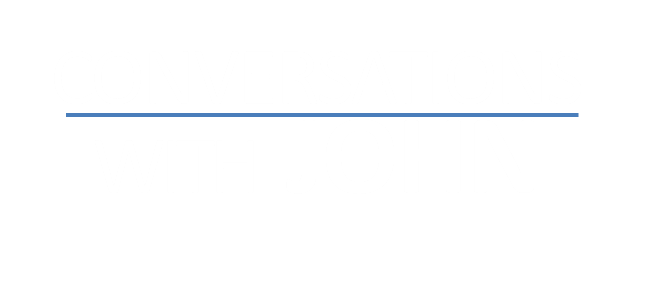 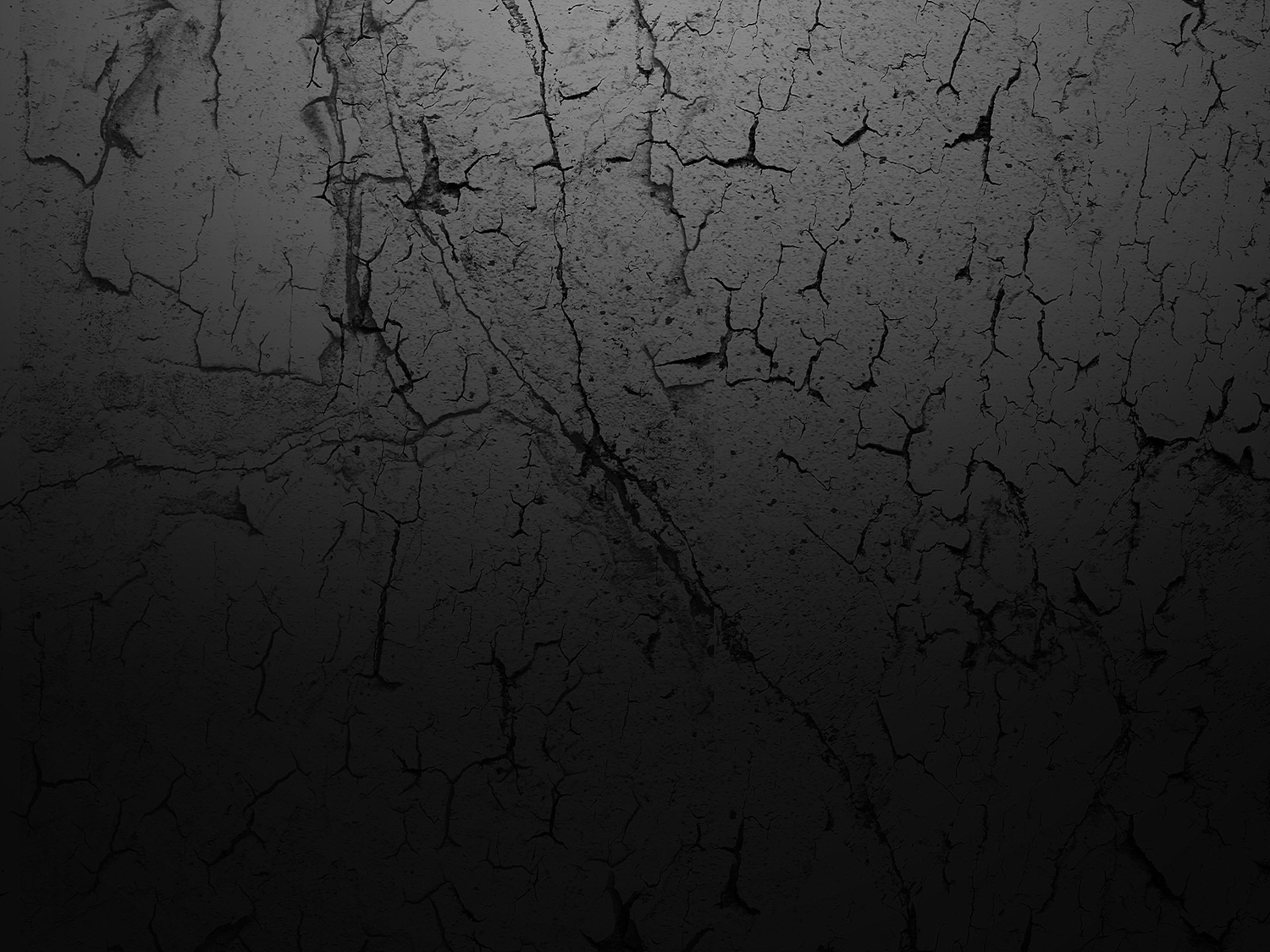 Romans 12:11-12
11 Never be lacking in zeal, but keep your spiritual fervor, serving the Lord. 12 Be joyful in hope, patient in affliction, faithful in prayer.
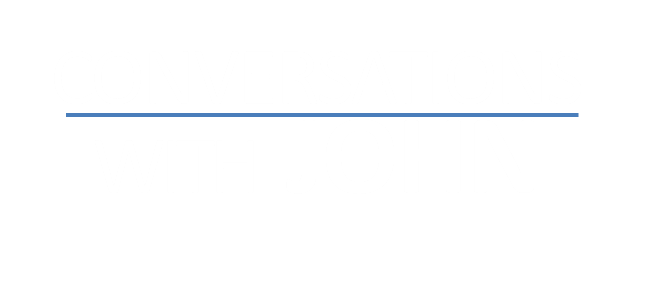 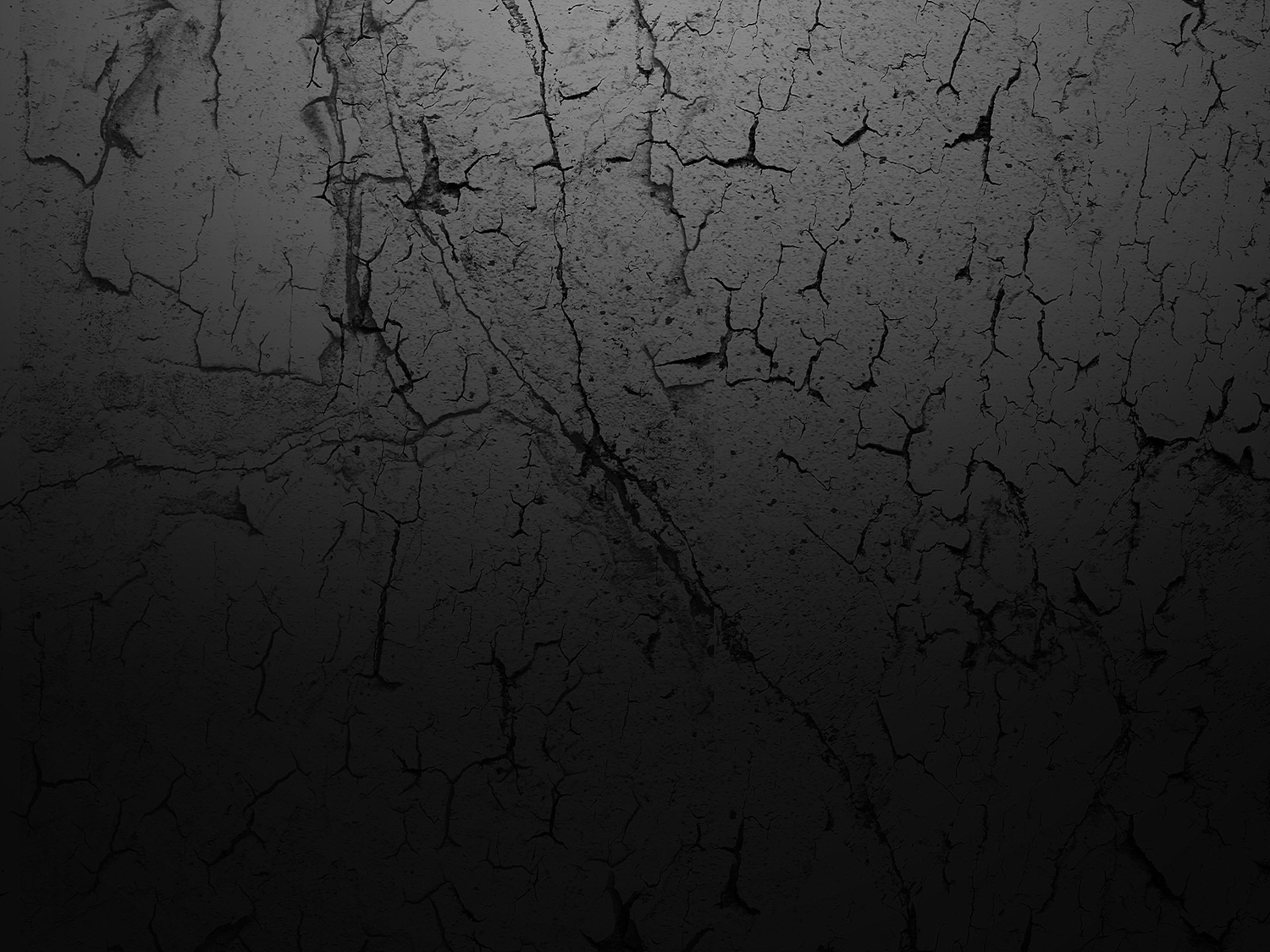 “What is that to you?   
  You must follow Me.”
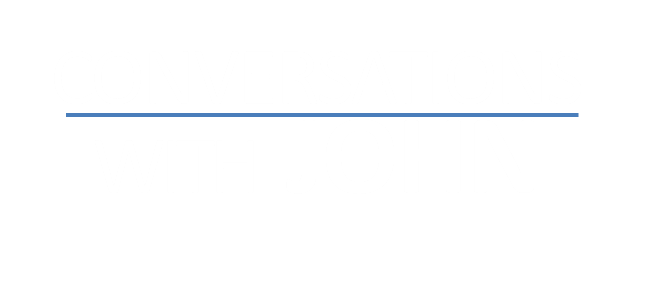